City of Homer Municipal Art Inventory
This section consists of artwork located within City Hall
Photos and Information Prepared and Presented by 
Jim Lavrakas
Far North Photography
In Collaboration with the City of Homer 
Parks, Art, Recreation & Culture 
Advisory Commission
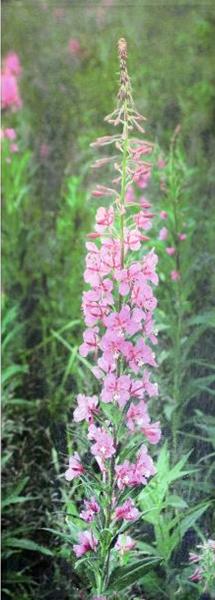